Introduction to Instructor-Generated Multimedia
B. Jean Mandernach
Instructor-Generated Multimedia
Looking for strategies to enliven your online classroom? Instructor-generated multimedia (audio, video, narrated PowerPoint) provides a great way for you to TEACH your online students in an engaging fashion.
Integrating Multimedia
Multimedia
Multimedia – that ubiquitous buzzword of online education which attempts to serve as the benchmark by which “next generation” online learning experiences are defined and measured.
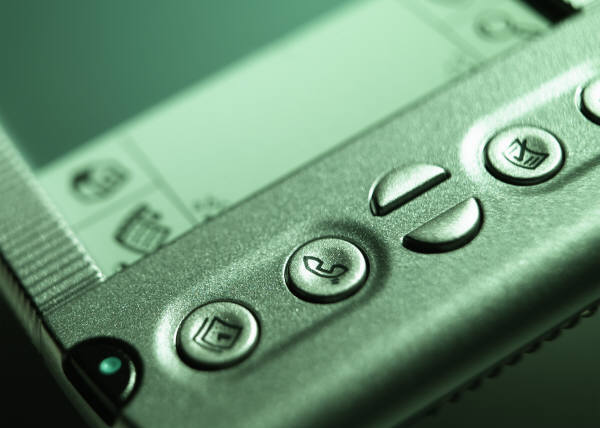 Defining Multimedia
“text along with at least one of the following: audio or sophisticated sound, music, video, photographs, 3-D graphics, animation, or high-resolution graphics”
(Maddux, Johnson, & Willis, 2001, p. 253)
Key Issues
Why am I including multimedia in my online course?

What type of multimedia will create a meaningful learning experience?
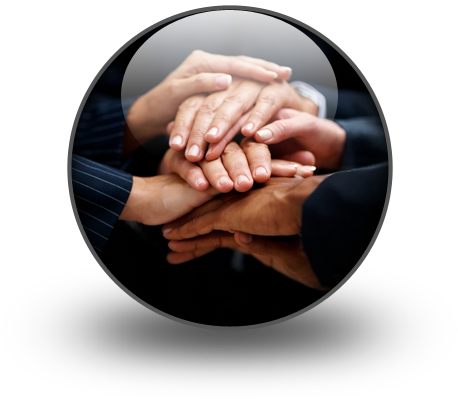 Establishing a foundation…
Why?
Learning
STUDENT LEARNING
Maximize cognitive learning strategies
Cognitive Principle of Multimedia
1) constructivist learning theory  
meaningful learning occurs when a learner selects relevant information, organizes the information, and makes connections between corresponding representations
2) cognitive load theory 
each working memory store has limited capacity
3) dual coding theory 
humans have separate systems for representing verbal and non-verbal information
Clark and Mayer (2002)
Multimedia principle
use relevant, instructional graphics to supplement written text
Contiguity principle 
graphics and text must be close together on screen
Modality principle 
including audio enhances learning
Redundancy principle 
audio to supplement graphics instead of redundant text to reduce cognitive overload
Coherence principle 
nonessential visuals, text and sound impede learning
Personalization 
conversation tone and learning agent (person or character) enhances learning
Enriched Learning
Integrate and utilize students' motivations and strategies in their learning
Remove barriers that waste cognitive energy
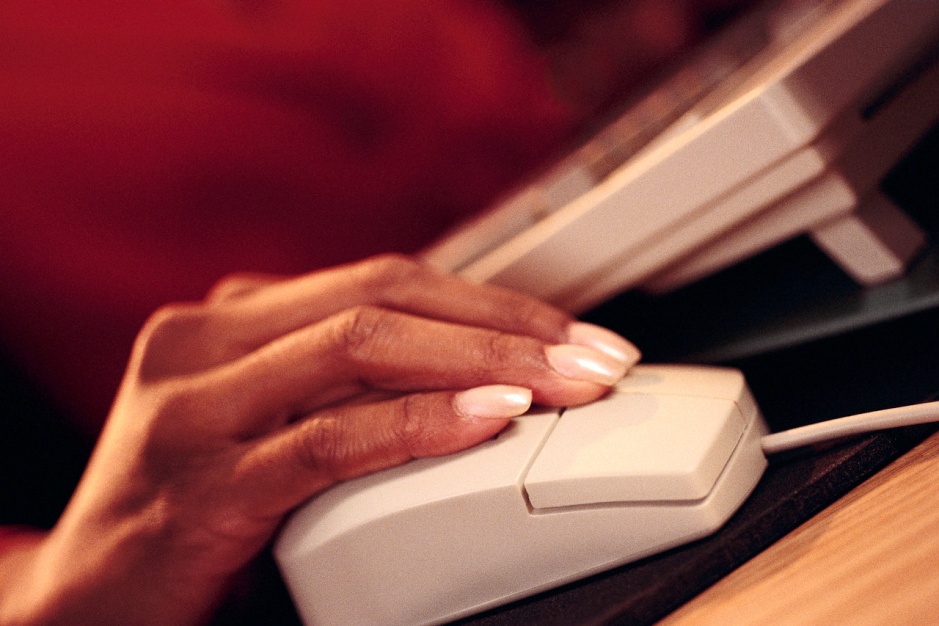 Student Engagement
Rooted in a combination of personality, affective, motivational and persistence factors applied to the learning process:
Cognitive Engagement
Engagement rests upon “students’ willingness, need, desire and compulsion to participate in, and be successful in, the learning process”
Bomia, Beluzo, Demeester, Elander, Johnson & Sheldon, 1997, p. 294
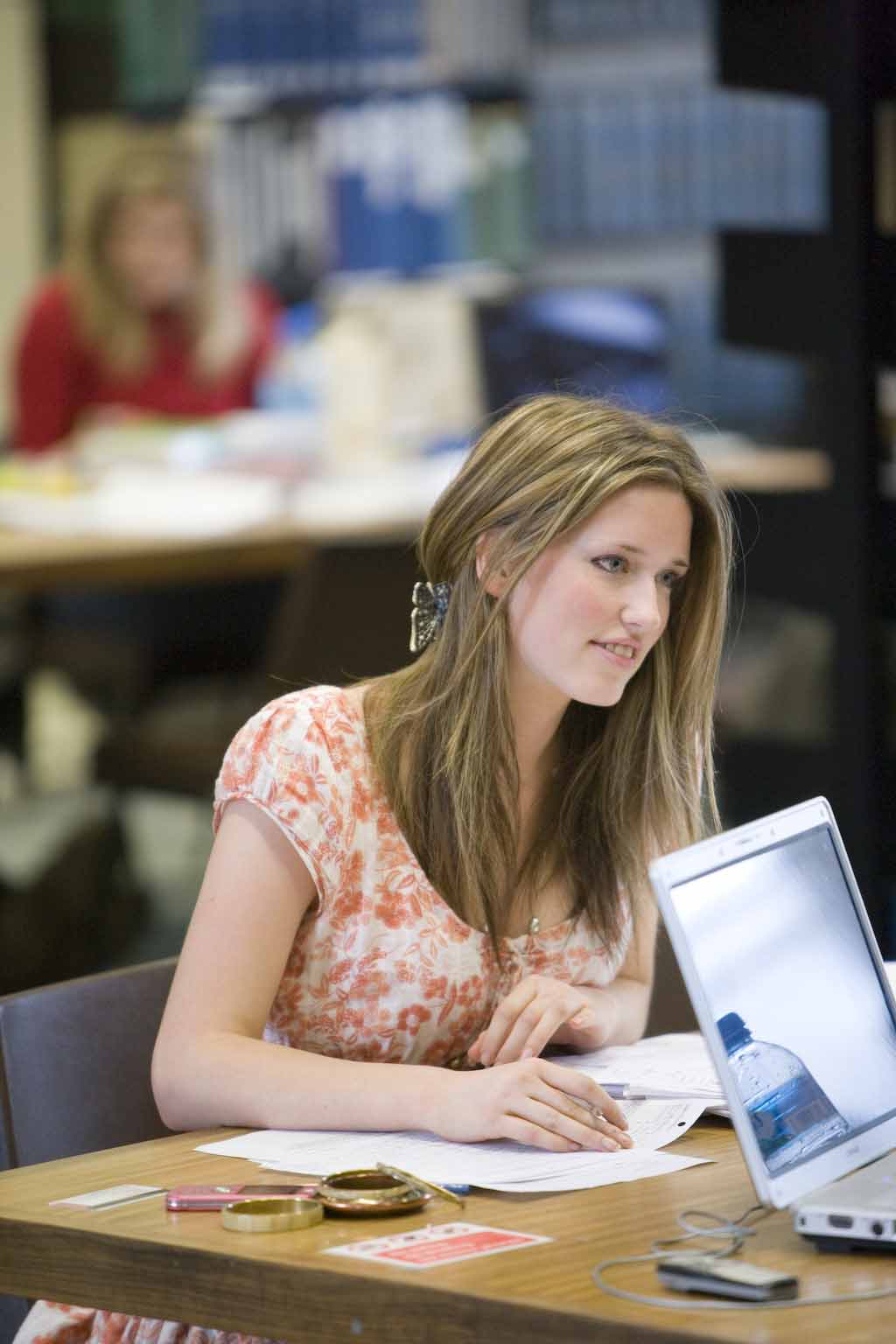 Enhanced Engagement
Promote interest
Foster a personalized connection
Stimulate interest
Promote active participation
Increased time on task
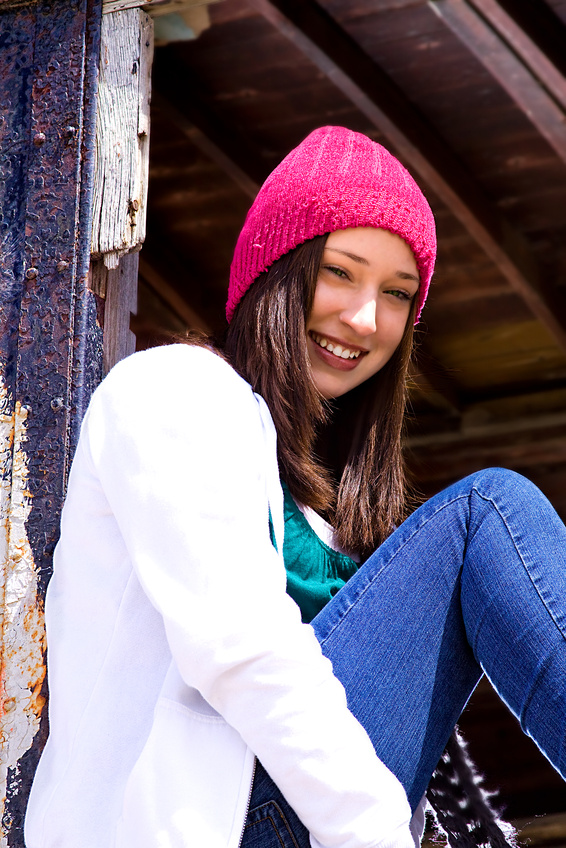 Focus: Why? What?
When we let technical questions preempt pedagogical ones, we are left with dazzling multimedia applications that lack a grounding in course learning outcomes.
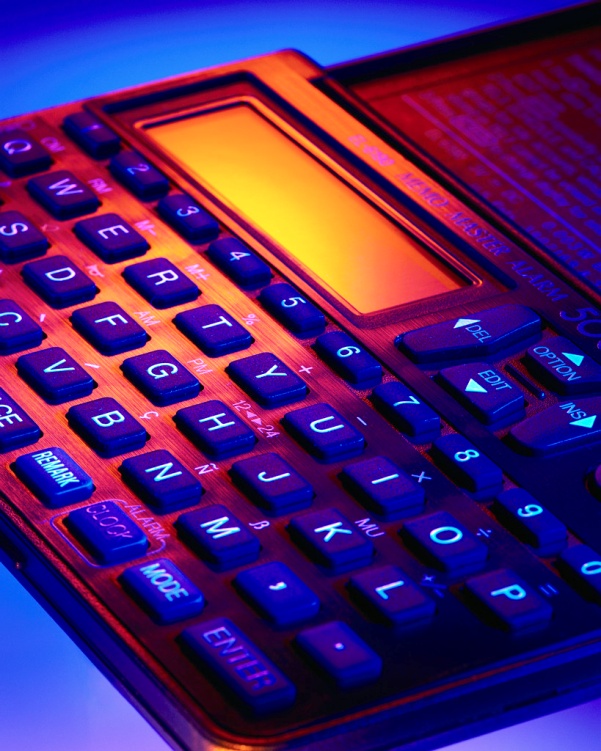 Moving forward…
When?
Where?
How?
Tokbox; http://www.tokbox.com
Picnik; http://www.picnik.com 
VoiceThread; http://voicethread.com 
Mindjet Catalyst; http://www.mindjet.com 
Creately; http://creately.com 
WebNotes; http://www.webnotes.net 
Jing; http://www.jingproject.com 
Scrapblog; http://www.scrapblog.com
Eyejot; http://www.eyejot.com
Xtranormal; http://www.xtranormal.com
Prezi; http://prezi.com 
Flashcard Machine; http://www.flashcardmachine.com 
Twitter; http://twitter.com
TwitPic; http://twitpic.com
SlideShare; http://slideshare.com
Visual Understanding Environment; http://vue.tufts.edu
280 Slides; http://280slides.com
Diigo; http://diigo.com
Screenpresso; http://www.screenpresso.com
SlateBox; http://www.slatebox.com
Google Docs; http://docs.google.com
Edublogs; http://edublogs.org
Weebly; http://education.weebly.com
Stupeflix; http://www.stupeflix.com
Scribd; http://www.scribd.com
Screencast-O-Matic; http://www.screencast-o-matic.com
Screenr; http://screenr.com
Empressr; http://www.empressr.com
EditGrid; http://www.editgrid.com
Twitcam; http://twitcam.com
Teambox; http://www.teambox.com
Screenjelly; http://www.screenjelly.com
Aviary; http://aviary.com
Voki; http://www.voki.com
Edmodo; http://www.edmodo.com
http://teachpsych.org/resources/e-books/pse2011/vol1/45.%20Web%202.0.pdf
Web 2.0 Favorites
Cartoon creation:
Xtranormal; http://www.xtranormal.com
Presentations:
Prezi; http://prezi.com 
Collaboration:
Google Docs; http://docs.google.com
Websites:
Weebly; http://education.weebly.com
Polling:
Polleverywhere; http://www.polleverywhere.com
Photo editing:
Picnik; http://www.picnik.com 
Voice discussions:
VoiceThread; http://voicethread.com 
Diagramming:
Creately; http://creately.com 
Screen capture:
Jing; http://www.jingproject.com 
Video creation:
Eyejot; http://www.eyejot.com
Audio recording:
Audacity; http://audacity.sourceforge.net
GCU Policies
GCU does not assist instructor or student with multimedia technical difficulties.  The instructor must be prepared to provide his/her own technical support to students.
Instructors must abide by all current copyright laws pertaining to all multimedia content. As such, instructors should only utilize multimedia that they have created. 
Multimedia must be made available to university personnel for at least eight weeks after the course end date to facilitate issues with grade appeals or other student concerns.
Multimedia content should be appropriate for an academic setting and specifically the class for which it is intended.  GCU maintains the right to determine the appropriateness of multimedia supplements; any material found offensive or inappropriate by GCU standards will be removed.
Instructor-generated  multimedia should enhance, not replace, pre-loaded classroom materials.  Pre-loaded materials and expectations must be utilized and cannot be altered or modified as a function of supplemental materials.
If  multimedia presents additional material or expectations, the instructor must also provide a written transcript to abide by ADA guidelines. Multimedia supplements providing clarification of an assignment or expectation do not require a transcript.
ADA Compliance
It is important to ensure that any added content also encompasses GCU’s goal to maintain accessibility for all students. The University encourages you to use technology (such as YouTube) that has specific features to make videos that are accessible for students with disabilities, including the option to use closed captioning. You can also help ensure equal access to added materials by using more than one source for links to information. For example, if you upload an interactive website, please be sure to find a website with similar content that has the information available in a text format. Please note that students are not required to disclose their disability, and because GCU’s online classrooms are so accessible, they may not have self-identified. 
If you have received a notification from the University’s Disability Services, please be sure you comply with their requests. If a student discloses a disability to you, and you have not already been notified by the Disability Office, please be sure to refer them to the office for assistance. If you are unsure about how to facilitate accommodations, or have questions about providing accommodations, please feel free to contact the Disability Office at the following:
Online Instructor Goals
Personal Connection
Students generally take online courses due to geographic or scheduling limitations... NOT because they enjoy learning in isolation

Students are more engaged when technology provides the medium for interacting within the class… but not when they feel they are only interacting with technology
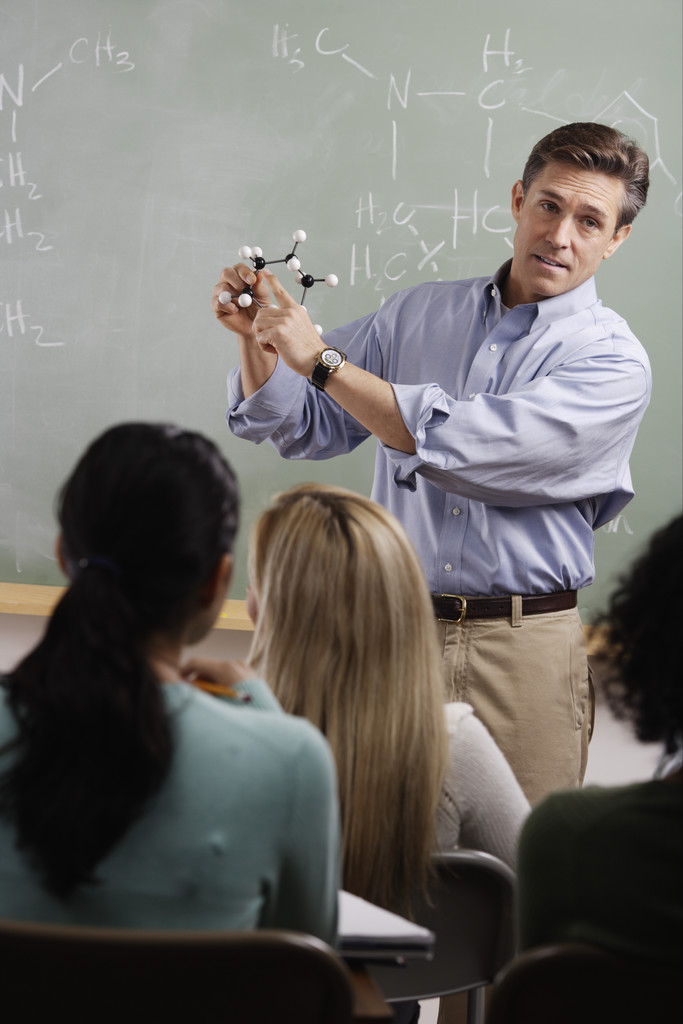 Final Thoughts
“Teaching is the creation of opportunities that facilitate learning … learning is essentially a social process, requiring communication among learner, teacher and others. This social process cannot effectively be replaced by technology, but technology may facilitate, and even enhance, it.”
~Bates and Poole, 2003
Questions?
Contact:
B. Jean Mandernach, PhD
Director, Center for Innovation in Research and Teaching
Grand Canyon University
jean.mandernach@gcu.edu
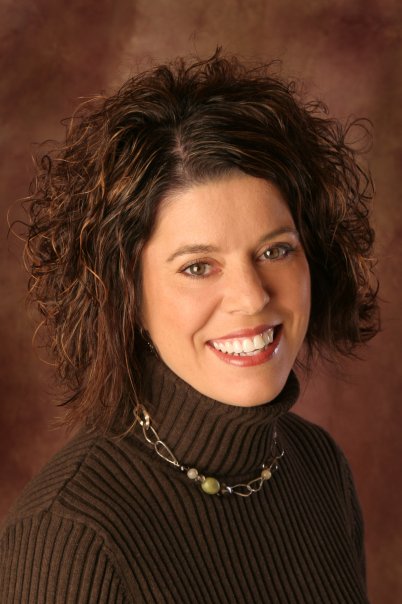